Elder Law& Documentation in medical records
Medical-Legal Issues in Elderly People
Include but not limited to:
Elder rights
Fiduciary duties
Capacity and competency
Informed consent and refusal
Powers of attorney
Abuse/Neglect
Medical malpractice
Elder rights
NOT recognized as constitutionally protected class
Vast majority of protection of rights comes from State level statutes
FDR signed Social Security Act in 1935
Retirement, survivors’ benefits, disability insurance
Elder rights
Lyndon B. Johnson signed Social Security Amendments 
Created Medicare and Medicaid
LBJ also created Older Americans Act
Authorizes grants at State level for community development, service, research, and other projects for Elders
Physician’s role in elderly patients
Physician acts in a fiduciary duty to the patient
Maintains confidentiality; Provides Care
Must be competent; Loyal to patients interest
Work in good faith
Act within scope of practice
Avoid conflicts of interest
Capacity and Competence
Competence is defined as degree of mental soundness needed to make decisions
Determined by a Judge
Capacity is defined as person’s ability to make an informed decision
Determined by a physician
Often best evaluated over a period of time
State definition of capacity
18 years or older
Impaired by reason of mental or physical illness
Ability to receive and evaluate information effectively or communicate responsible decisions is impaired
A person for whom a guardian, limited guardian, or conservator has been appointed
[Speaker Notes: In Oklahoma, an incapacitated person means any person eighteen (18) years of age or older: 1. Who is impaired by reason of mental or physical illness or disability, dementia or related disease, developmental or intellectual disability or other cause; and, 2. Whose ability to receive and evaluate information effectively or to make and to communicate responsible decisions is impaired to such an extent that such person lacks the capacity to manage his or her financial resources or to meet essential requirements for his or her mental or physical health or safety without assistance from others, or 3. A person for whom a guardian, limited guardian, or conservator has been appointed pursuant to the Oklahoma Guardianship and Conservatorship Act.]
Documenting Informed consent and Informed refusal
Capacity must be determined by physician before informed consent can be obtained
Can be evaluated with Mini-Mental State Examination
Special case: recurring treatment
Generally, initial consent provides coverage for entire course of treatment
Initial discussion of consent should be thorough and ongoing
Powers of Attorney (POA)
Two types
General Power of Attorney
Durable Power of Attorney
Physicians should be prepared to discuss POA issues with patients and families
Physicians should document who the POA in medical record
Healthcare POA
Document outlining decision-making authority granted by the patient
Varies in degree of authority granted
Should be read very carefully by physician
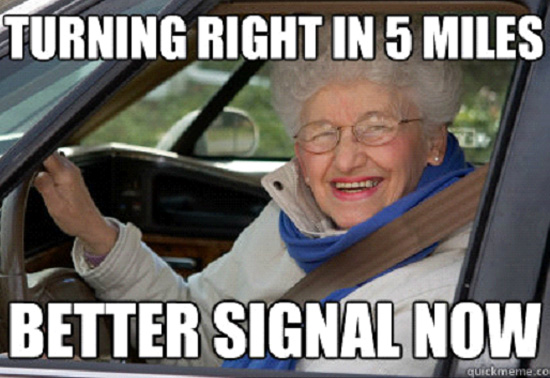 Driver Safety
Between 2007 and 2016, elder drivers increased by 34%
Traffic fatalities for the same population went up by an average of 13%
Driver Safety
Biggest risk factors: physical problems and cognitive impairments
Clinician’s Guide to Assessing and Counseling Older Drivers
Outlines primary prevention, secondary prevention, and tertiary prevention of driving disability
Legal Obligations-1
Falls under two categories:
Potential liability based on lawsuits
Regulatory requirements based on laws governing licenses
Legal Obligations-2
Mandatory reporting: California, Delaware, New Jersey, Nevada, Oregon, and Pennsylvania
Most states voluntary
Communicate with patients as much as possible about concerns before reporting
END-OF-LIFE ISSUES DOcumentation in medical records
Case Presentation:
Palliative (Terminal) Extubation and Sedation
(Withdrawal of Mechanical Ventilatory Support)
“Dual Effect” of Fentanyl or Murder?
Advance Care Planning and Directives-1
Advance care planning helps patients prepare for current and future decisions about their medical treatment and place of care. 
Why Advance Planning?
To avoid maintaining individuals on life-sustaining treatments in the absence of ‘Meaningful Life’.
‘Meaningful life” is defined by one’s own values and beliefs.
Overall, patients are increasing utilizing advanced directives.
[Speaker Notes: Describe what is included on an AD. 
The Patient Self-Determination Act (PSDA), passed in 1990 and instituted on December 1, 1991, encourages all people to make choices and decisions now about the types and extent of medical care they want to accept or refuse should they become unable to make those decisions due to illness. The PSDA requires all health care agencies (hospitals, long-term care facilities, and home health agencies) receiving Medicare and Medicaid reimbursement to recognize the living will and power of attorney for health care as advance directives. The PSDA does not create new rights for patients but reaffirms the common-law right of self-determination as guaranteed by the Fourteenth Amendment. Under the PSDA, health care agencies must ask you whether you have advance directives and must provide you with educational materials about your rights under state law. Retrieved from: https://www.gapna.org/patient-self-determination-act-psda


14th Amendment: All persons born or naturalized in the United States, and subject to the jurisdiction thereof, are citizens of the United States and of the state wherein they reside. No state shall make or enforce any law which shall abridge the privileges or immunities of citizens of the United States; nor shall any state deprive any person of life, liberty, or property, without due process of law; nor deny to any person within its jurisdiction the equal protection of the laws.]
How to implement 
Advance Care Planning
Advance directive for health care (living will);
Durable power of attorney for health care (health care proxy);
Do-not-resuscitate consent; 
Do-not-intubate;
POLST – Physicians Orders for Life Sustaining Treatment
Guardianship of the incompetent person.
Documents used to Direct Management of Financial Interests
Last Will & Testament (effective at death);
Power of attorney, or durable power of attorney (effective during life);
Living Trusts (effective upon execution and after death); and
Guardian of the estate (effective during life).
Advance Care Planning and Directives-2
2014 study -  6,122 participants had a significant increase in advance directive rates of completion, from 47% in 2000 to 72% in 2010. 
All of whom were aged 60 and older at death. 
The proportion who had died in the hospital decreased from 45% to 35%.
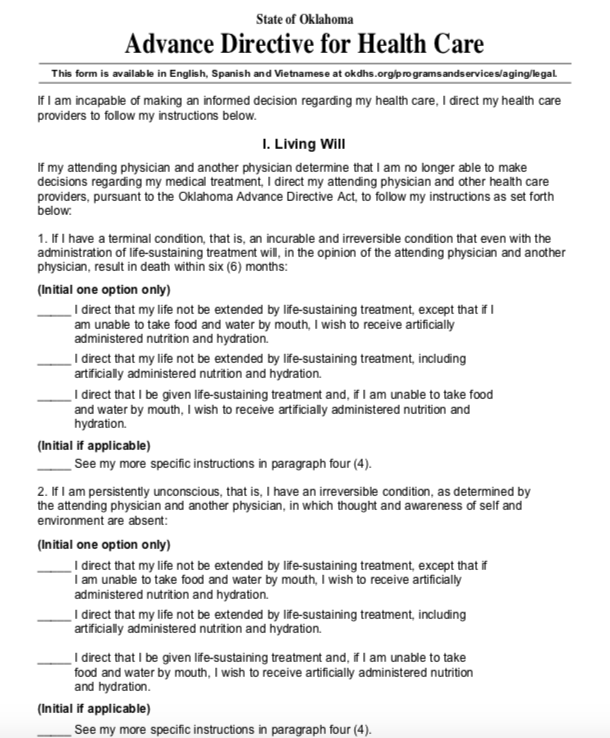 [Speaker Notes: Describe what is included on an AD. 
The Patient Self-Determination Act (PSDA), passed in 1990 and instituted on December 1, 1991, encourages all people to make choices and decisions now about the types and extent of medical care they want to accept or refuse should they become unable to make those decisions due to illness. The PSDA requires all health care agencies (hospitals, long-term care facilities, and home health agencies) receiving Medicare and Medicaid reimbursement to recognize the living will and power of attorney for health care as advance directives. The PSDA does not create new rights for patients but reaffirms the common-law right of self-determination as guaranteed by the Fourteenth Amendment. Under the PSDA, health care agencies must ask you whether you have advance directives and must provide you with educational materials about your rights under state law. Retrieved from: https://www.gapna.org/patient-self-determination-act-psda


14th Amendment: All persons born or naturalized in the United States, and subject to the jurisdiction thereof, are citizens of the United States and of the state wherein they reside. No state shall make or enforce any law which shall abridge the privileges or immunities of citizens of the United States; nor shall any state deprive any person of life, liberty, or property, without due process of law; nor deny to any person within its jurisdiction the equal protection of the laws.]
Advance Care Planning and Directives-3
In 2007, Teno et all examined the role of advanced directives 10 years after the Patient Self-Determination Act (PSDA). 
70.8% had advance directives 
Advance directives more likely in patients with hospice care or who lived in a nursing home and were less likely to have a feeding tube or be placed on a respirator at the end of life.
[Speaker Notes: Describe what is included on an AD. 
The Patient Self-Determination Act (PSDA), passed in 1990 and instituted on December 1, 1991, encourages all people to make choices and decisions now about the types and extent of medical care they want to accept or refuse should they become unable to make those decisions due to illness. The PSDA requires all health care agencies (hospitals, long-term care facilities, and home health agencies) receiving Medicare and Medicaid reimbursement to recognize the living will and power of attorney for health care as advance directives. The PSDA does not create new rights for patients but reaffirms the common-law right of self-determination as guaranteed by the Fourteenth Amendment. Under the PSDA, health care agencies must ask you whether you have advance directives and must provide you with educational materials about your rights under state law. Retrieved from: https://www.gapna.org/patient-self-determination-act-psda


14th Amendment: All persons born or naturalized in the United States, and subject to the jurisdiction thereof, are citizens of the United States and of the state wherein they reside. No state shall make or enforce any law which shall abridge the privileges or immunities of citizens of the United States; nor shall any state deprive any person of life, liberty, or property, without due process of law; nor deny to any person within its jurisdiction the equal protection of the laws.]
Failure to Comply with a Patient’s Advance Directive
Medically unethical and legally unprofessional to disregard a patient’s expressed wishes. 
Due to this, patients’ or their representatives a legally with in their right to bring a civil action for damages under a variety of theories of recovery, including intentional assault and battery, medical negligence or wrongful life.
Disregarding patient’s express wishes
Medically unethical and legally unprofessional to disregard a patient’s expressed wishes. 
Due to this, patients’ or their representatives a legally with in their right to bring a civil action for damages under a variety of theories of recovery, including intentional assault and battery, medical negligence or wrongful life.
documenting type OF DEATH
Medical definition - Death of organs
Legal definition - Brain death- 2 types
Euthanasia – 4 types:
Active euthanasia
Passive euthanasia
Medical euthanasia
Statutory euthanasia
Active Euthanasia Mercy Killing
Illegal in all States in Humans
Accepted in Animals
Murder
No matter how well intentioned for severe pain and suffering.
Note: Suicide is not considered illegal in U.S.
Passive Euthanasia
Legal in ALL States.
Permits “Natural Death”
Based on the concept of “Self Determination” & the principle of “Autonomy”
COMPETENT ADULTS
Right to Refuse Treatment
Using Advance Directives (Living Will).
Medical Euthanasia (Legal)
“Dual Effect” Doctrine
“Lethal Dosing” or “Terminal Sedation”.
COMPETENT ADULT
Terminal - < 6 months to live.
INTENT:  Relieve pain & suffering of an agonizing terminal illness (Physician aided death).
Different from PAS
Statutory Euthanasia
Physician-assisted death or "medical aid in dying" is legal in eleven jurisdictions: California, Colorado, District of Columbia, Hawaii, Montana, Maine, New Jersey, New Mexico, Oregon, Vermont, and Washington.
Terminally ill – 6 mo. to live; process is strictly scrutinized
Purpose: Preventive (Avoid pain & suffering)
Physician prescribes medications & gives instructions; 
Patient takes the medications.
EOL liability issues
Withholding or withdrawing life support;
Providing unwanted life-prolonging treatment;
Patient-requested but not provided life-sustaining treatment;
Inadequately advising the patient about end-of-life issues; 
Improperly obtaining consent for an organ donation; 
Insufficiently worded advance directives, by medical facility.
Pain and Symptom Management at the End of Life -1
At the EOL, there is a shift of priorities within patient care. 
Comfort and quality of life becomes the focus, rather than cure and prolonging of life. 
Interdisciplinary approach is vital during end-of-life care in order to meet the patient’s physical, mental, emotional, and spiritual needs.
The principle of “double effect” of palliative terminal sedation
Sometimes it is permissible to cause a harm as a side effect of bringing about a good result even though it would not be permissible to cause such a harm as a means to bringing about the same good end.
Example: Opioids in patients with End-Stage Heart Failure 
Intent of Rx: Alleviate pain and suffering, and not to cause the patient to die or murder.
Discontinuation of Life-Sustaining treatments in Patients with no Advance Directives -1
Life-Sustaining treatments includes ventilator support, IV hydration, and nutrition given through an NG tube. 
Landmark Cases involving Absence of Advance Directives
In re Quinlan: No civil or criminal liability if the guardian agreed to the withdrawal and a hospital ethics committee confirmed there is no reasonable possibility of recovering a cognitive, sapient state.
[Speaker Notes: Quinlan: PVS for years, father wanted to cease life-sustaining, hospital refused, father could make decisions on behalf of the daughter 

Cruzan: parents wanted to stop life-sustaining treatments, hospital refused, treatment stopped, discussed with friends 

Schiava: husband appointed guardian, parents disagreed, tried to get a TRO, denied, not against the 14th amendment


14th Amendment: All persons born or naturalized in the United States, and subject to the jurisdiction thereof, are citizens of the United States and of the state wherein they reside. No state shall make or enforce any law which shall abridge the privileges or immunities of citizens of the United States; nor shall any state deprive any person of life, liberty, or property, without due process of law; nor deny to any person within its jurisdiction the equal protection of the laws.]
Discontinuation of Life-Sustaining treatments in Patients with no Advance Directives -2
Cruzan v Director, Missouri Dept. of Health 
Substantive due process gives a competent person a federal constitutional right to refuse “death-prolonging procedures.” 
In Re Schiavo: The District Court denied the Temporary Restraining Order. It also found no basis to sustain the parents’ substantive or procedural due process claims under the 14th Amendment
[Speaker Notes: Quinlan: PVS for years, father wanted to cease life-sustaining, hospital refused, father could make decisions on behalf of the daughter 

Cruzan: parents wanted to stop life-sustaining treatments, hospital refused, treatment stopped, discussed with friends 

Schiava: husband appointed guardian, parents disagreed, tried to get a TRO, denied, not against the 14th amendment


14th Amendment: All persons born or naturalized in the United States, and subject to the jurisdiction thereof, are citizens of the United States and of the state wherein they reside. No state shall make or enforce any law which shall abridge the privileges or immunities of citizens of the United States; nor shall any state deprive any person of life, liberty, or property, without due process of law; nor deny to any person within its jurisdiction the equal protection of the laws.]
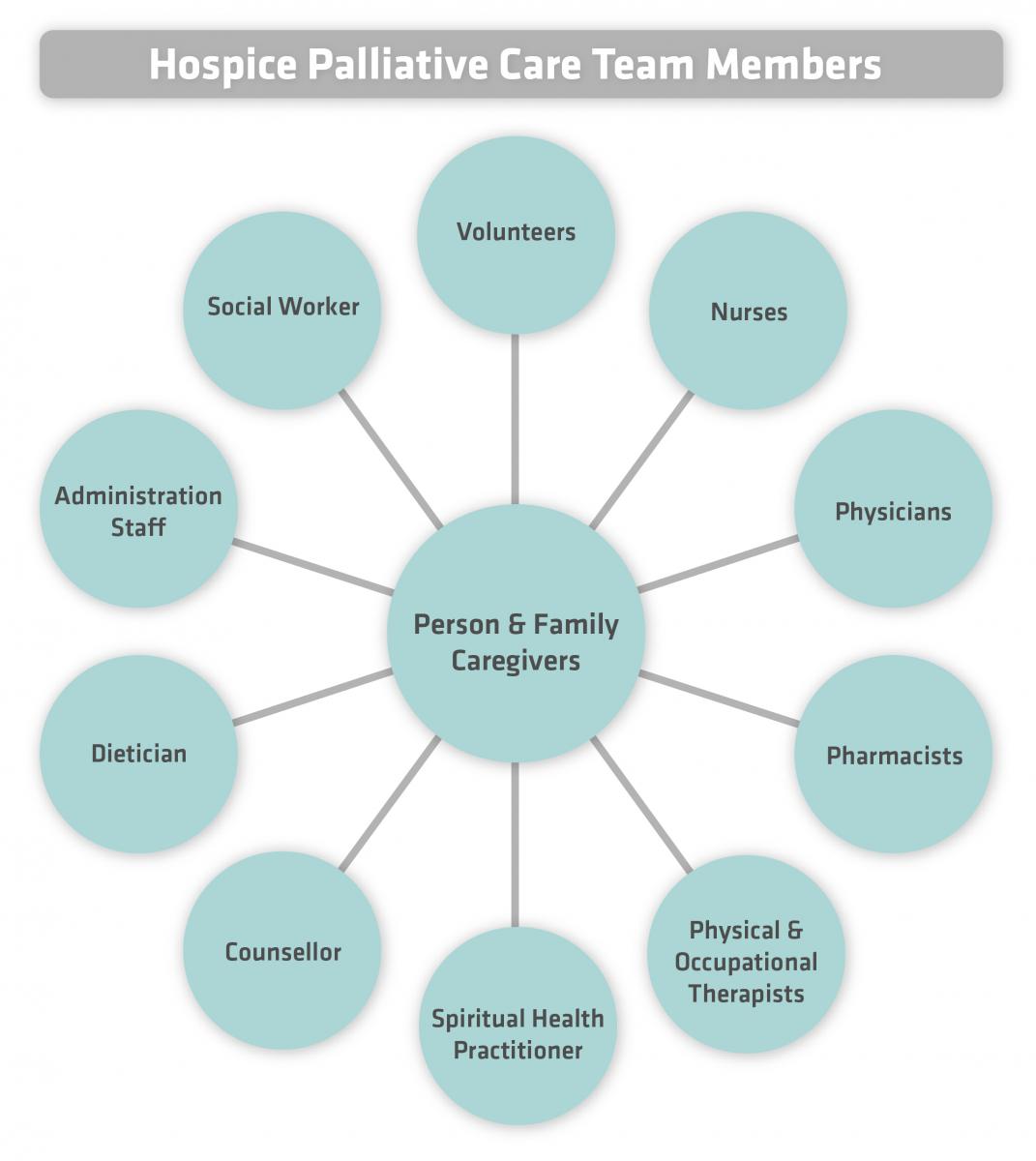 The Palliative Care team
The Palliative Care team -Roles
Help patient get their affairs in order and draft or review their advance directives.  
Inform patient about progression of disease and encourage end of life conversations with the patient and their family.  
Talk about patient’s priorities for the remaining time in their life. 
Guide patients to set realistic goals for care, such as leaving the hospital, managing symptoms, spending time with family).
Types of DNR
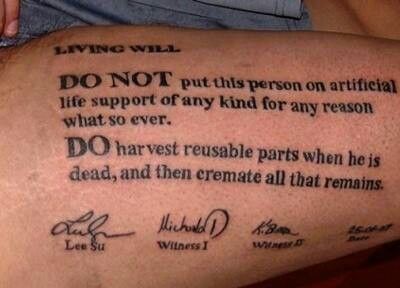 Inpatient DNR 
Signed by physician while patient is hospitalized. 
Only applies to that facility. 
Out-of-hospital DNR 
Signed by physician in hospital or as outpatient. 
Only needed if patient doesn’t want to be revived by paramedics. 
Patient must carry document at all times.
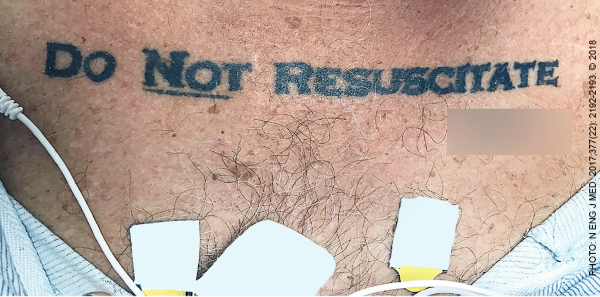 POLST
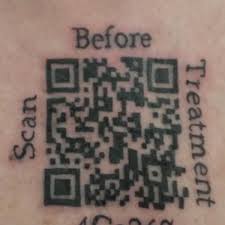 Physician’s Orders for Life-Sustaining Treatment (POLST) - Signed by a physician. 
Medical orders that apply to a limited population of patients and addresses a limited number of critical medical decisions.  (MOLST)
Complements an advance directive.
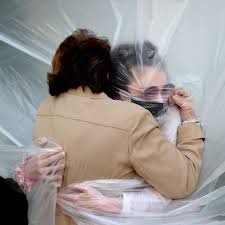 COVID-19, Aging, and LTCF [Long-Term Care Facilities)
Before COVID, infections are a major cause of hospitalization; and 380,000 deaths every year.
COVID pandemic has revealed many vulnerabilities and concerns pertaining to LTCFs. 
Eight out of 10 COVID-19-related deaths in the U.S. have been among adults aged 65 years and older. 
LTCFs had 42% of the COVID-19 deaths in the U.S.
Why have LTCFs been hit so hard by the COVID-19 Pandemic?
The tradition building structure and design of LTCFs make transmission from person-to-person easier, especially in highly contagious diseases such as COVID-19. 
Long hallways with 40 rooms and 80 or more residents 
Large dining rooms and common spaces 
Residents frequently share rooms
Why have LTCFs been hit so hard by the COVID-19 Pandemic? (Cont’d)
The LTCFs workers might be inadvertently carriers of COVID-19. 
Shortages of safety gear, and in some cases shortages of staff in general 
Difficulty securing COVID test kits 
LTCFs residents are generally older people with underlying health conditions.
The Future of LTCFs
“Smaller-is-better” approach 
Helps control infection AND improve quality of life 
Close off household more easily
Less staff per resident
Food preparation and laundry in the household
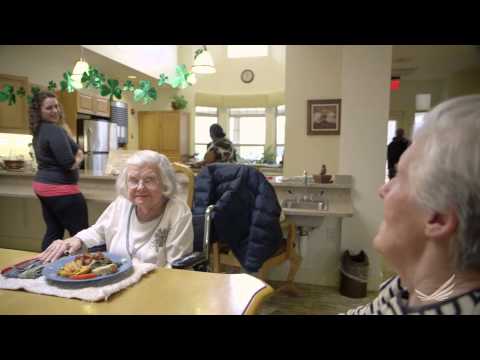 [Speaker Notes: Example: Green House Project
The Green House Project is a nonprofit organization that oversees 266 small-house nursing homes. Of the 243 projects that supplied data in early May 2020, eight reported having cases of Covid-19, and there were no deaths.]
The Future of LTCFs (Cont’d)
Implementing infection-cautious protocols and disease control equipment 
HEPA filters, ultraviolet light filters 
Easy-to-clean, nonporous surfaces
Example: Green House Project
Nonprofit organization, oversees 266 small-house nursing homes. 243 projects supplied data in early May 2020.  Eight reported having cases of Covid-19, and there were no deaths.
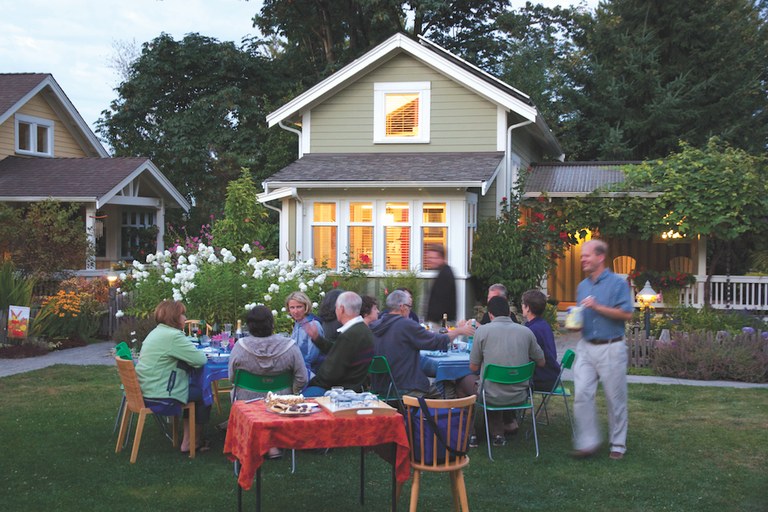 [Speaker Notes: Example: Green House Project
The Green House Project is a nonprofit organization that oversees 266 small-house nursing homes. Of the 243 projects that supplied data in early May 2020, eight reported having cases of Covid-19, and there were no deaths.]
Malpractice Liability Post-COVID-19 Pandemic -1
Telemedicine/telehealth malpractice caused by incomplete exam, missing a change in a patient’s health status, or not following up with the patient in person, leading to a failure to diagnose action;
Issues involving medical record documentation, prescribing controlled substances, and interstate unlicensed practice;
Malpractice Liability Post-COVID-19 Pandemic - 2
Patient whose surgery was postponed due to prohibitions of elective surgery, but they prove subsequently to be necessary;
Claim that patients contracted Covid-19 at the physician’s office.